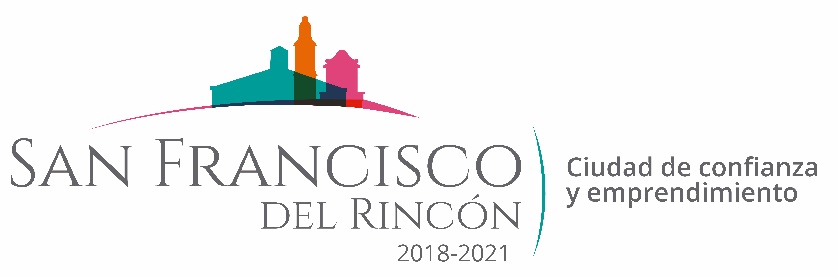 REPORTE MES DE NOVIEMBRE
MAQUINARIA
REVESTIMIENTO CON CASCAJO EN SAN IGNACIO
FECHA TERMINO
CANTIDAD
UNIDAD
CONCEPTO
FECHA INICIO
M2
12/11/2019
15/11/2019
CALLE VICENTE GUERRO
300
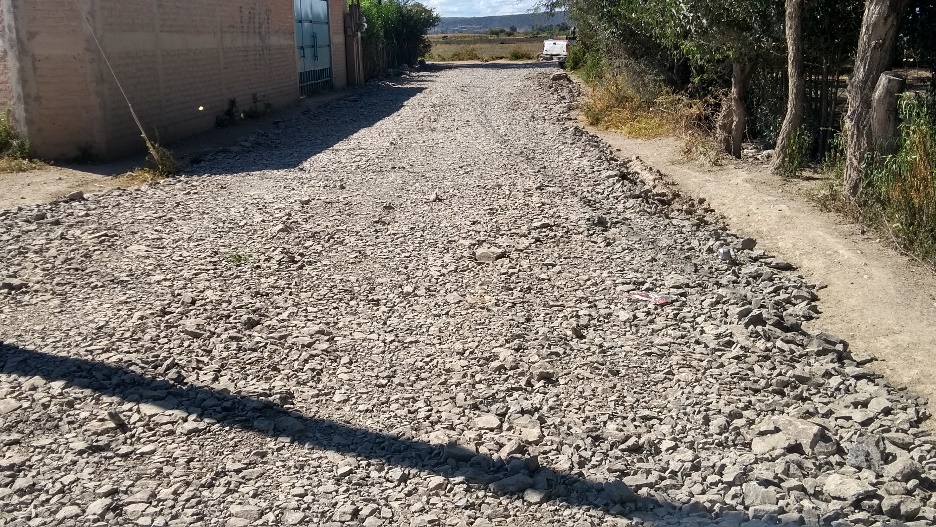 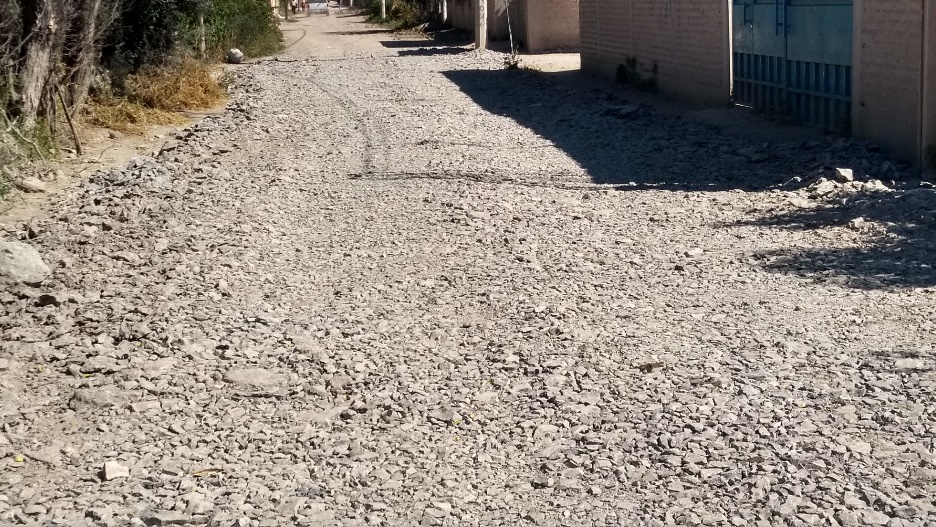 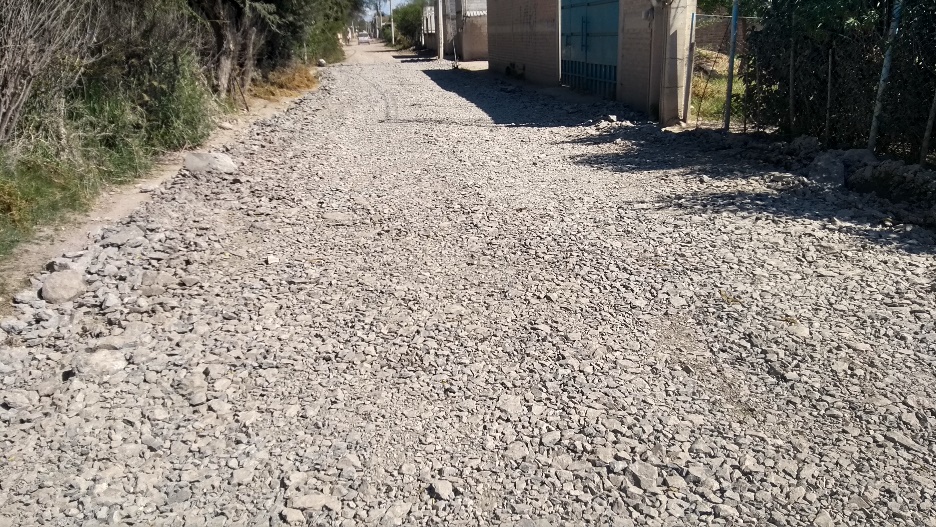 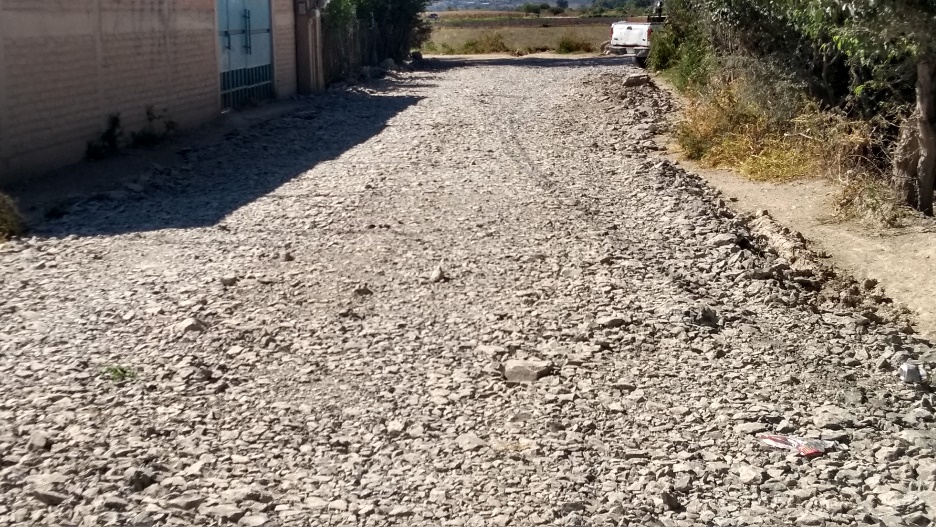